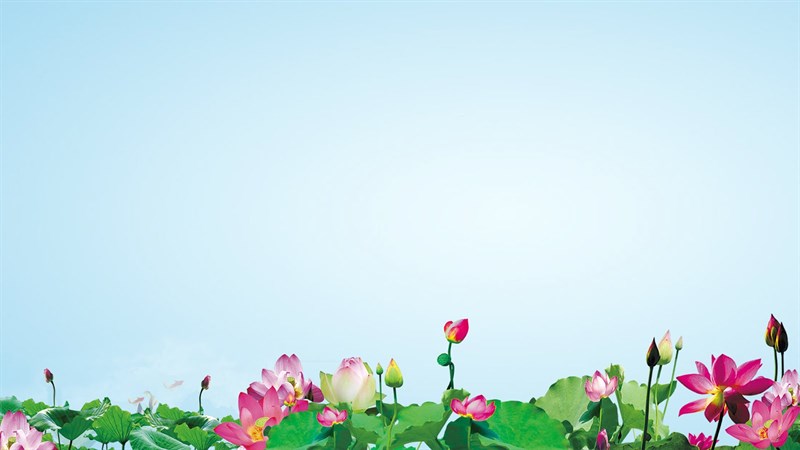 TRƯỜNG TIỂU HỌC HỒNG THÁI TÂY
CHÀO ĐÓN CÁC EM ĐẾN VỚI TIẾT HỌC
TIẾNG VIỆT 1
Giáo viên thực hiện: Hoàng Thị Thanh Nga
KHỞI ĐỘNG
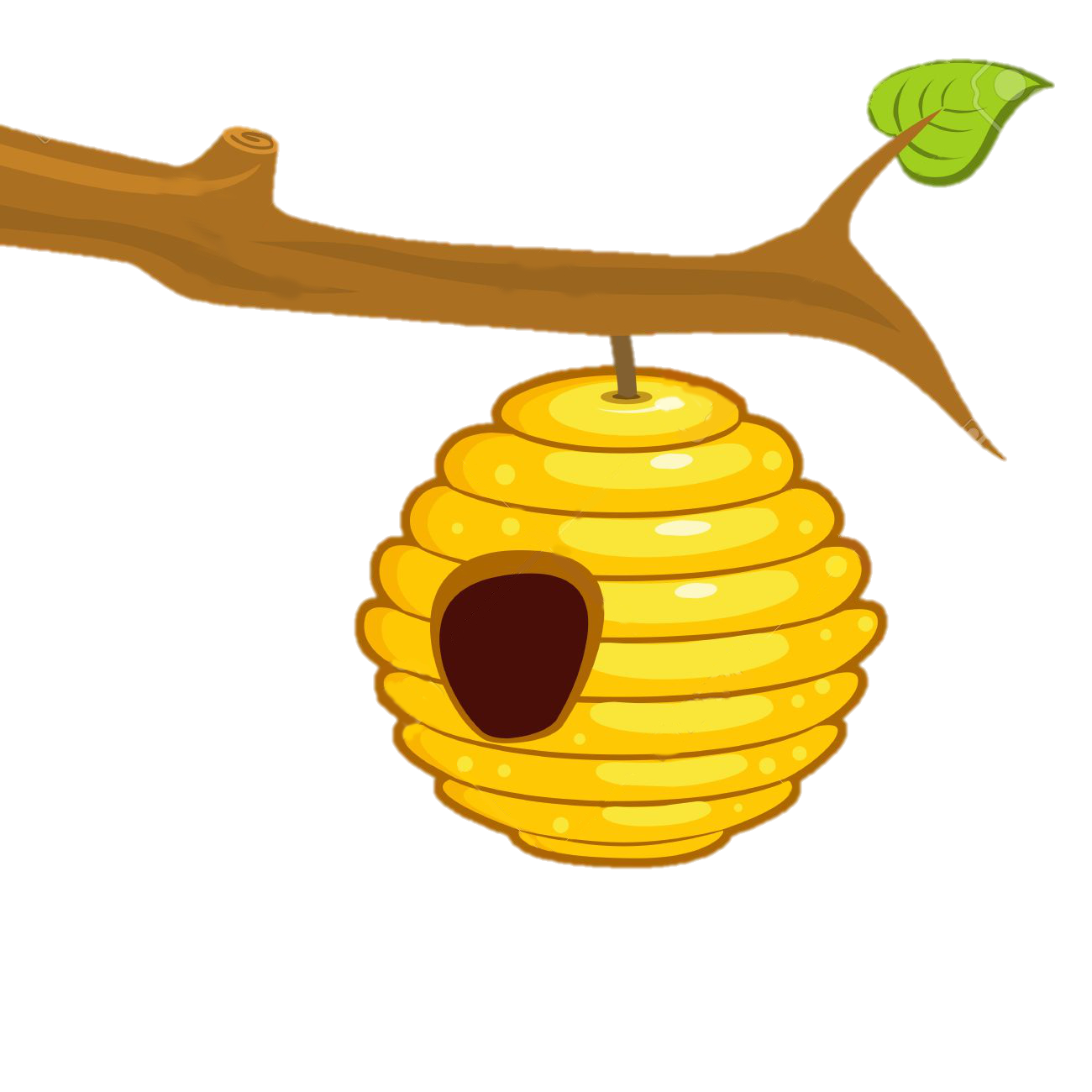 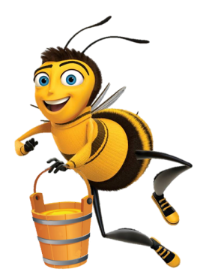 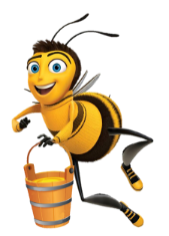 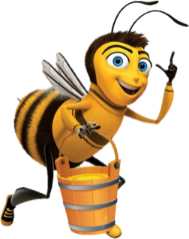 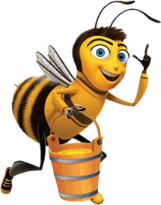 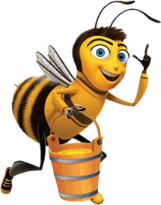 ONG VỀ TỔ
LUẬT CHƠI
Em hãy chọn và giúp các chú ong vào tổ bằng cách đọc đúng các từ ngữ và đoạn văn sau:
Chơi
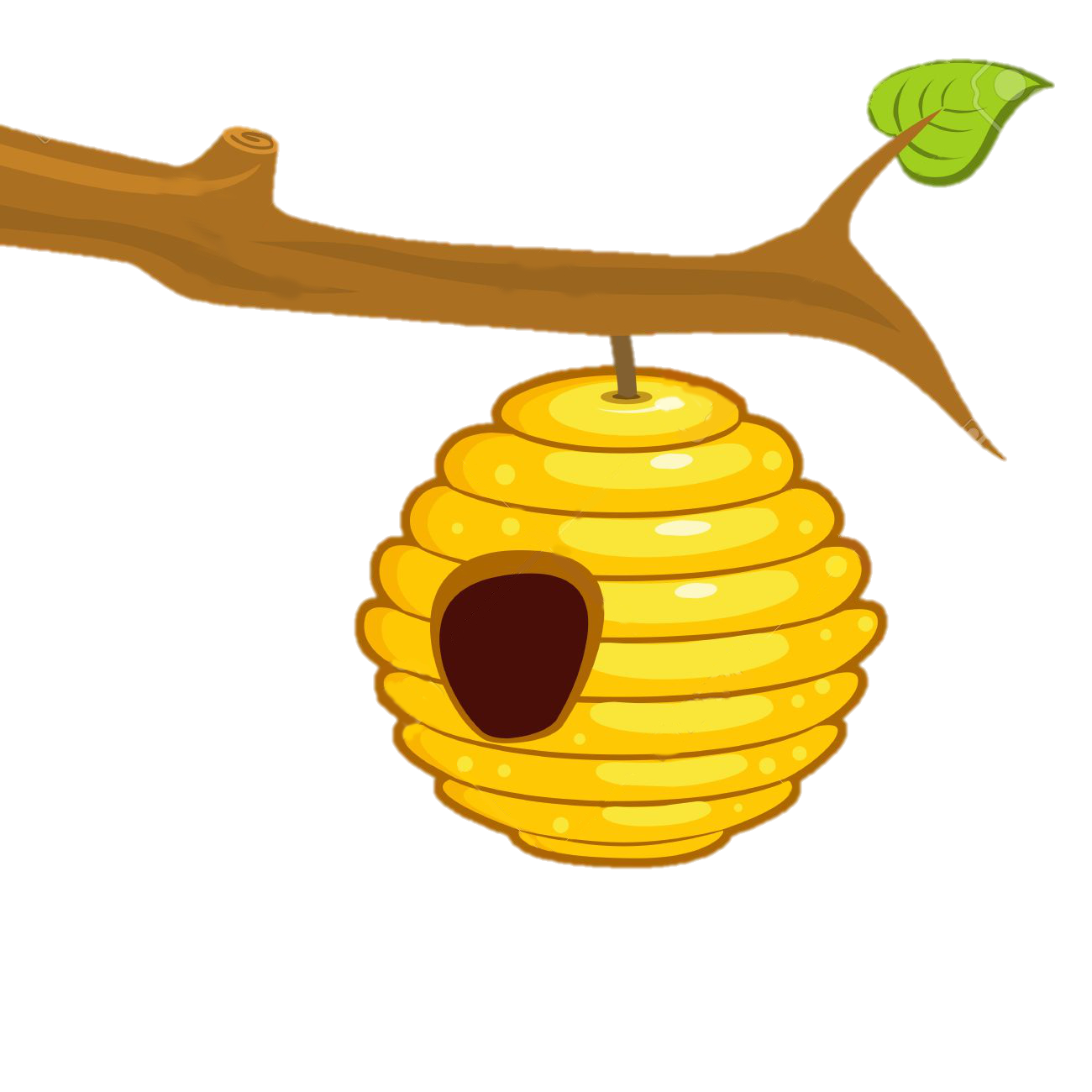 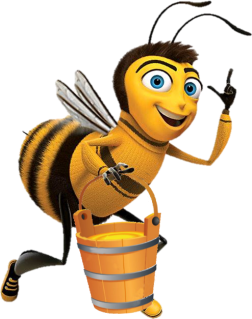 1
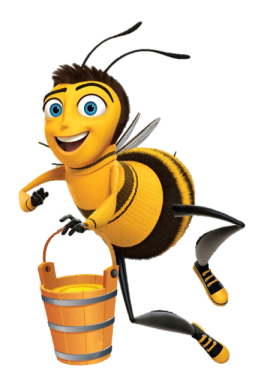 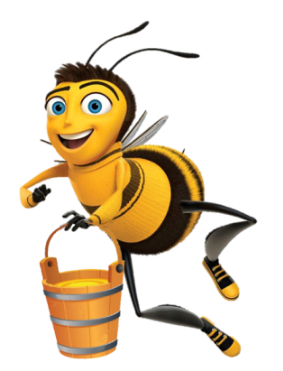 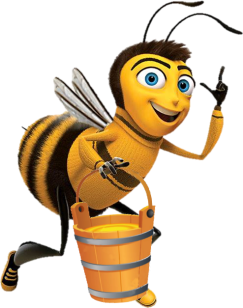 2
6
3
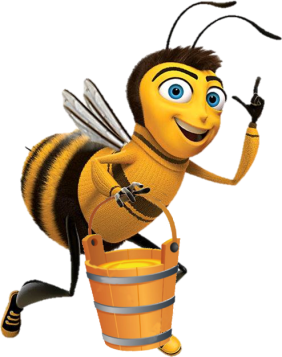 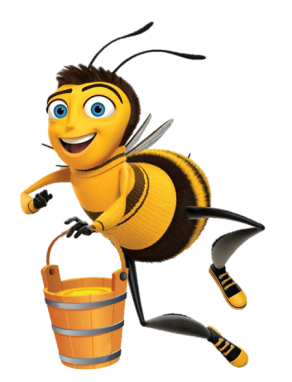 4
5
op,   ôp,    ơp
Trở về
lốp xe
Trở về
con cọp
Trở về
tia chớp
Trở về
Mưa rào lộp độp. Họ nhà nhái tụ họp thi hát đón cơn mưa đầu mùa. Mặt ao ran ran bài ca ì ọp, ì ọp. Đàn cá cờ lóp ngóp bơi đến, lâu lâu lại ngoi lên đớp mưa.
Trở về
Thứ  ngày   tháng 11 năm 2023
    Tiếng Việt
  Bài 55: Ôn tập và kể chuyện
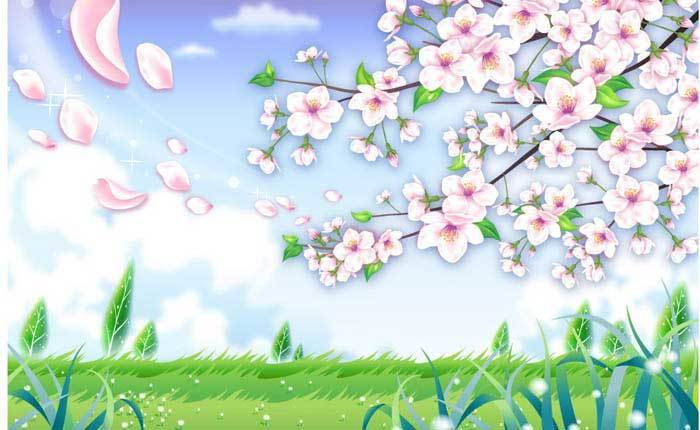 TiÕt 1
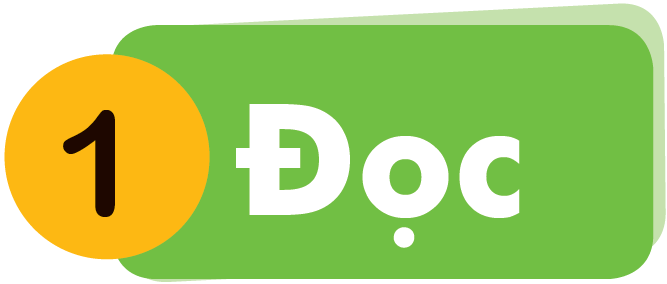 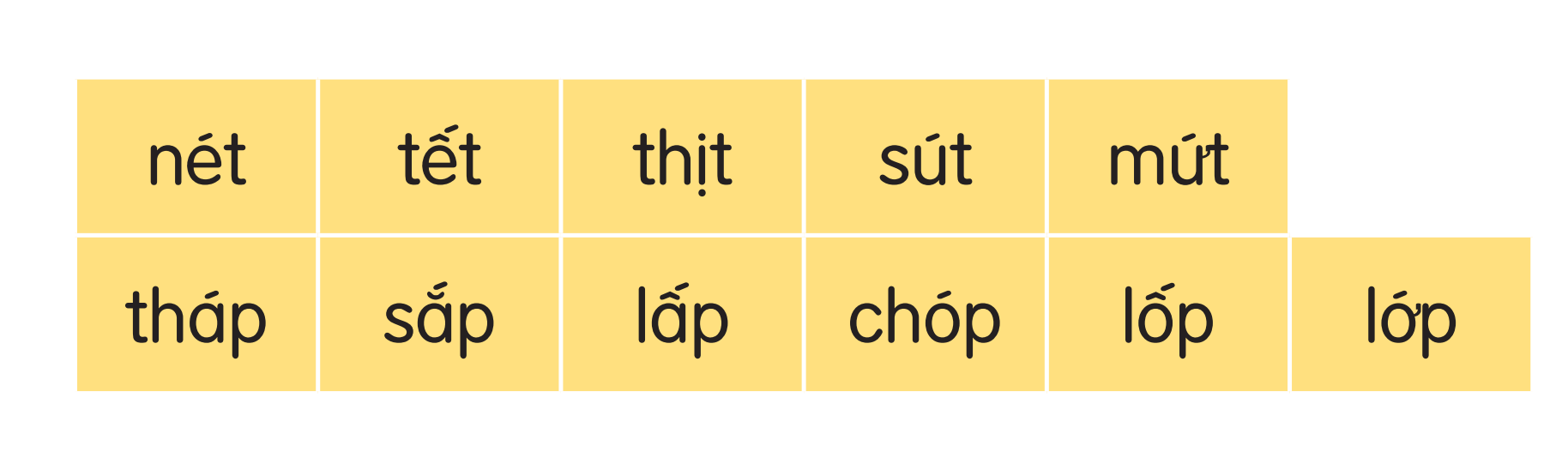 Ê
A
E
B
C
[Speaker Notes: Click vào từng chữ thường để bật âm thanh đọc chữ đó
Chữ hoa không làm vì nặng, khó chạy slide]
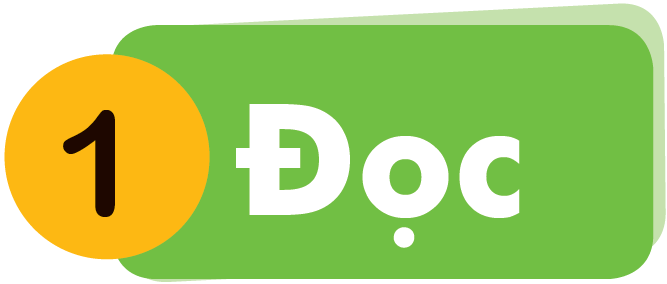 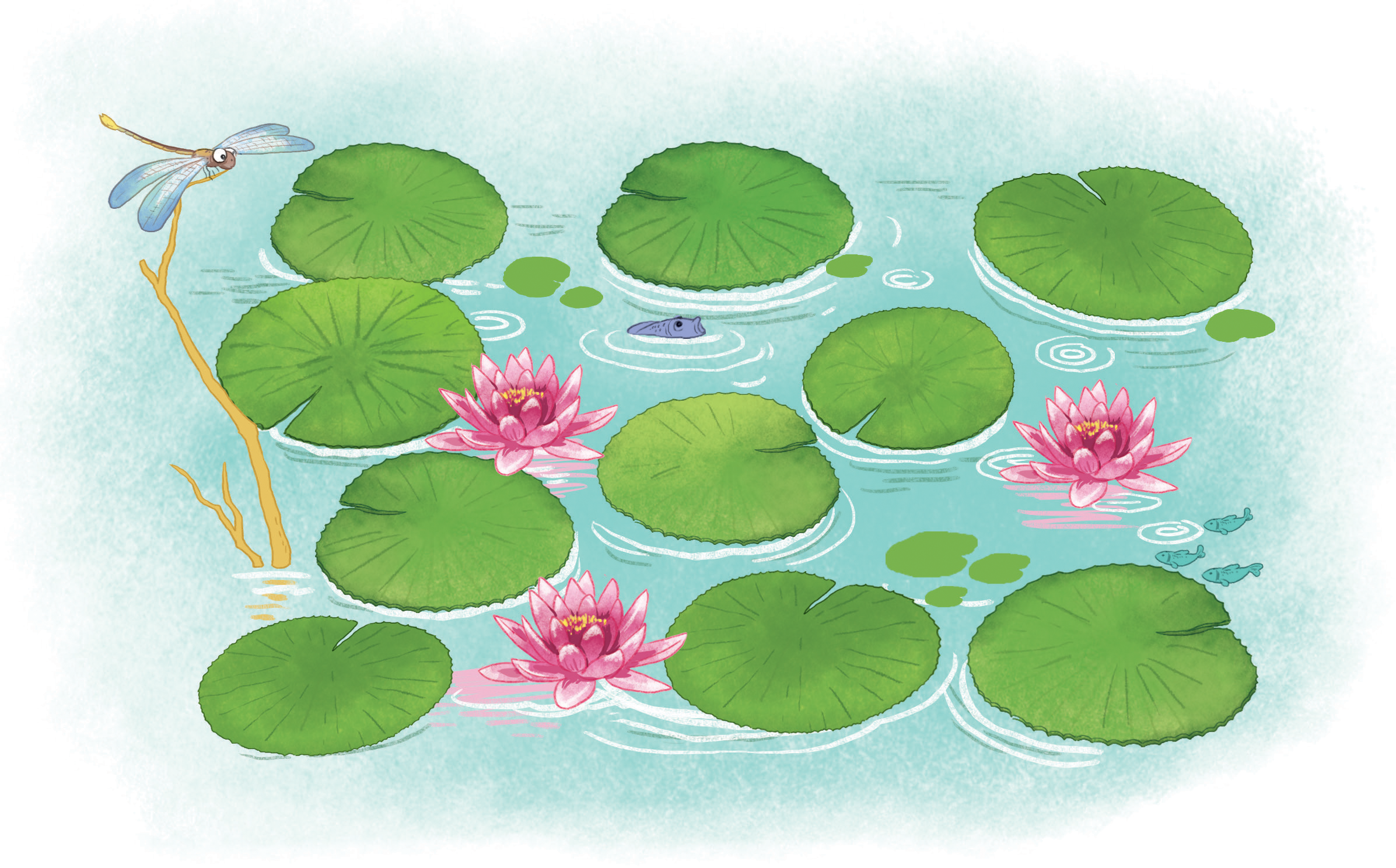 nét chữ
nết na
xe đạp
tấp nập
gặp gỡ
hồi hộp
gom góp
mứt sen
tia chớp
chút ít
[Speaker Notes: Click vào từng chữ thường để bật âm thanh đọc chữ đó
Chữ hoa không làm vì nặng, khó chạy slide]
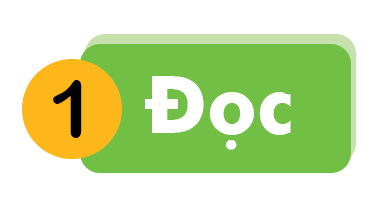 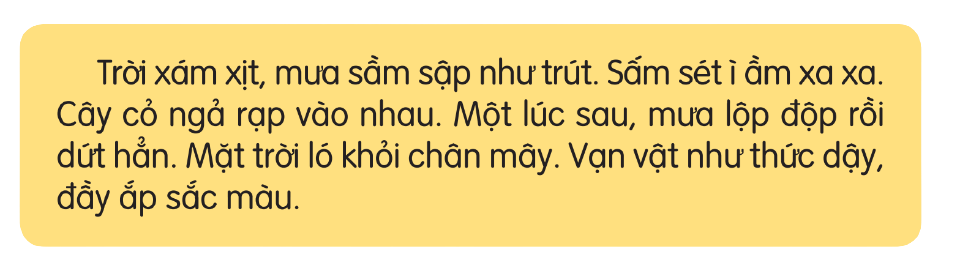 Tiếng sấm sét như thế nào?
Khi mưa dứt, vạn vật như thế nào ?
Sau cơn m­ưa, vạn vật như­ thế nào ?
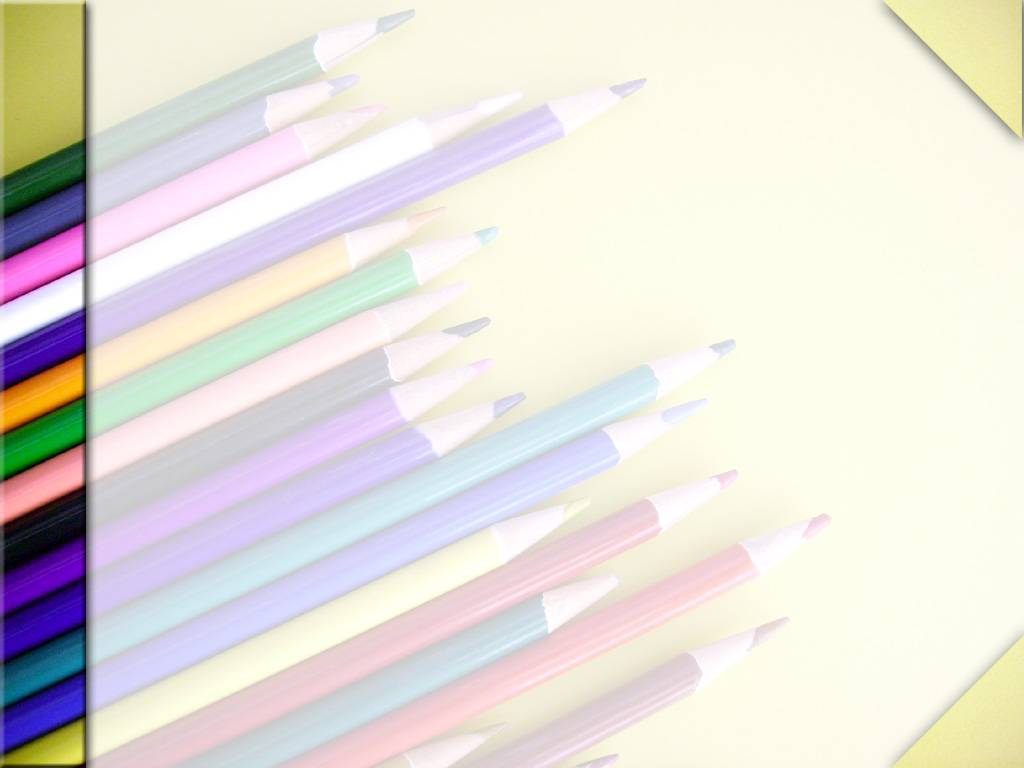 TiÕt 2
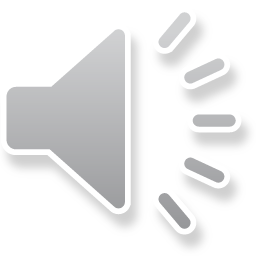 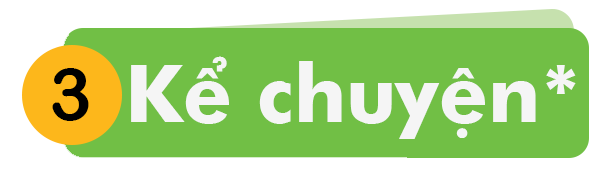 Mật ong của gấu con.
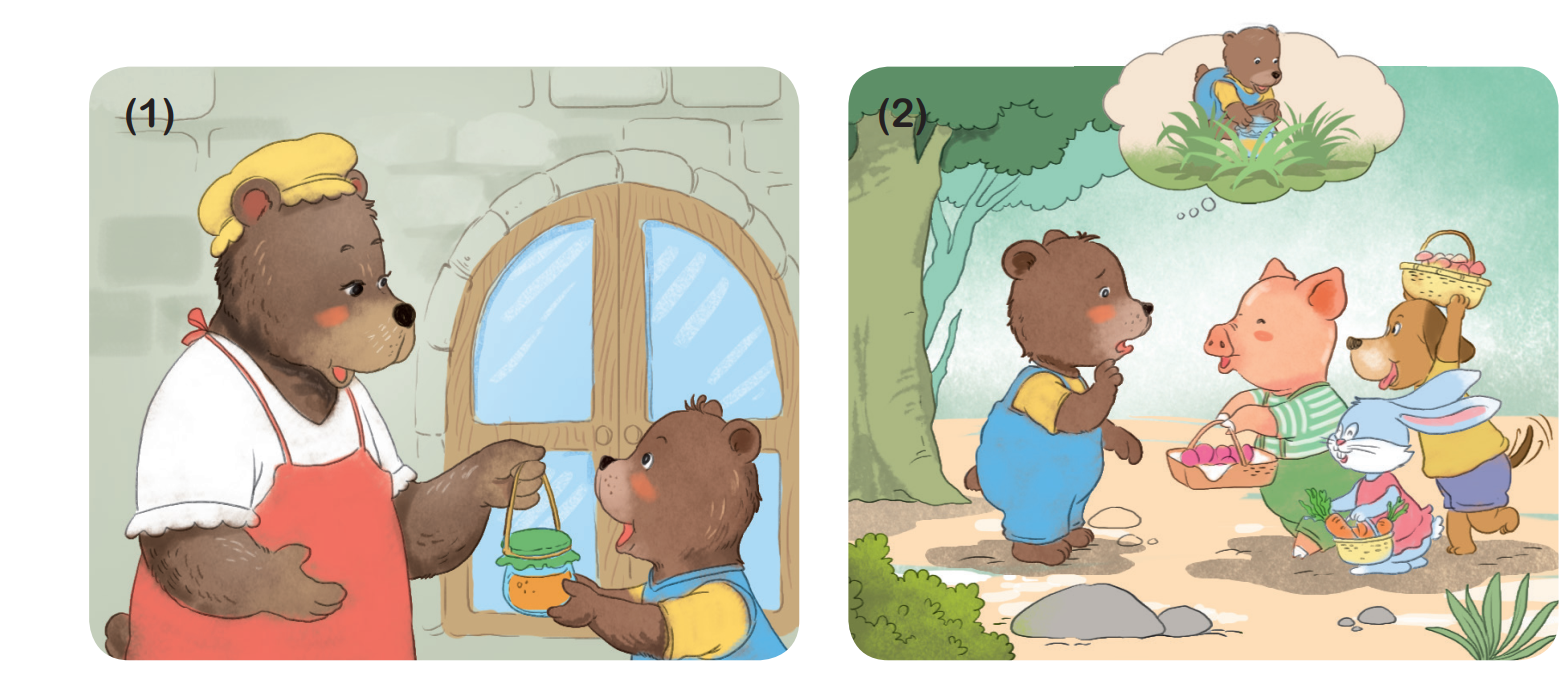 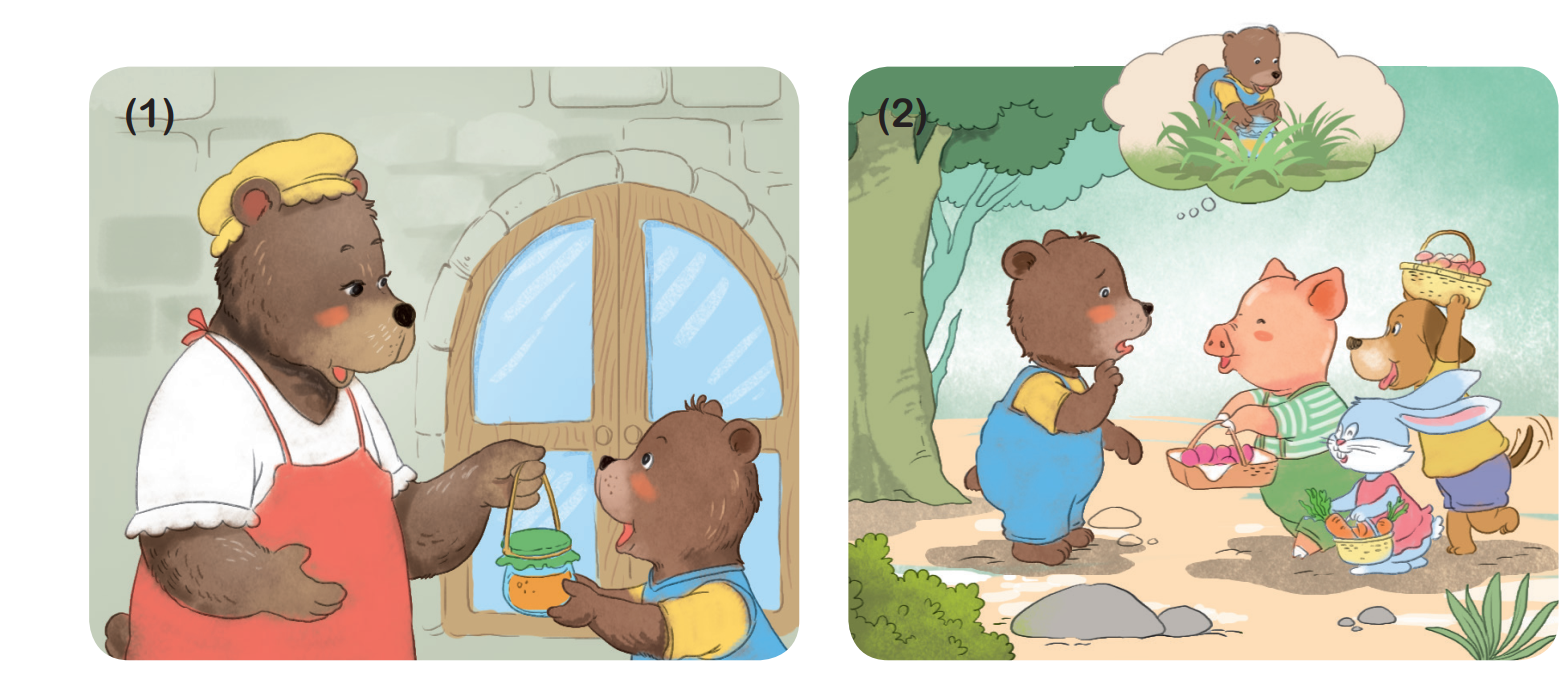 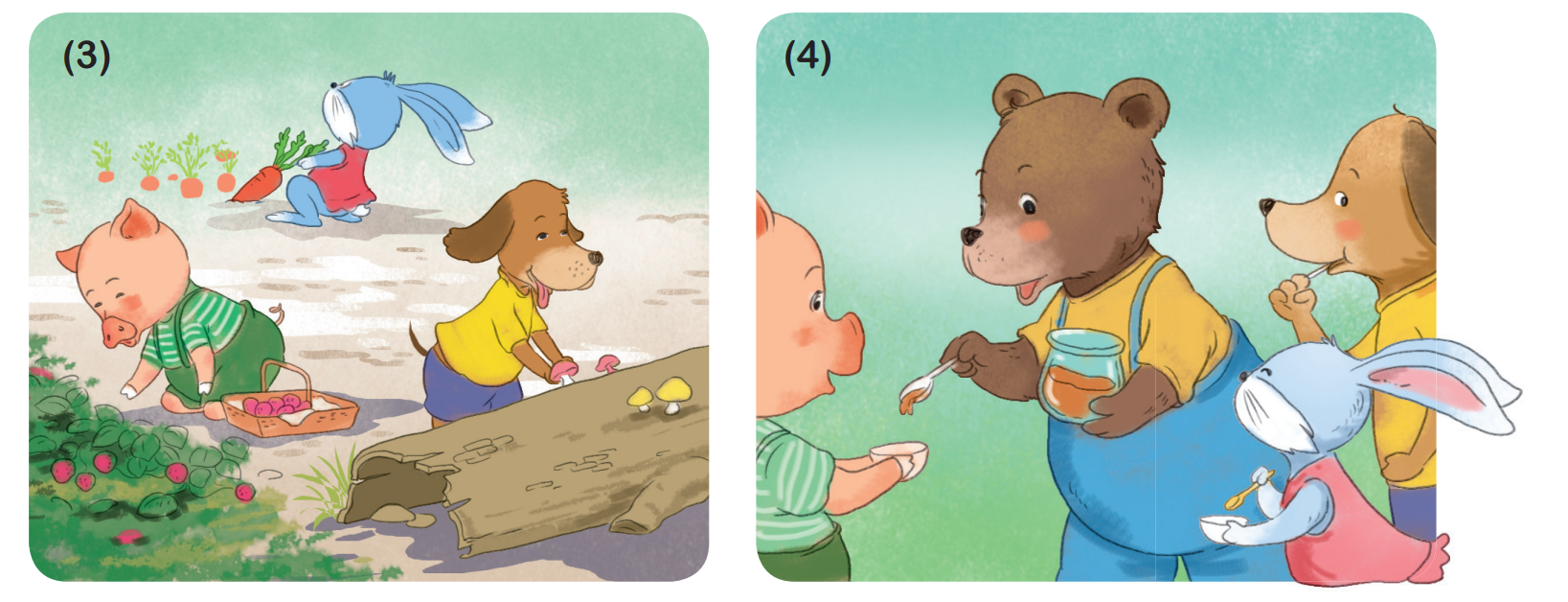 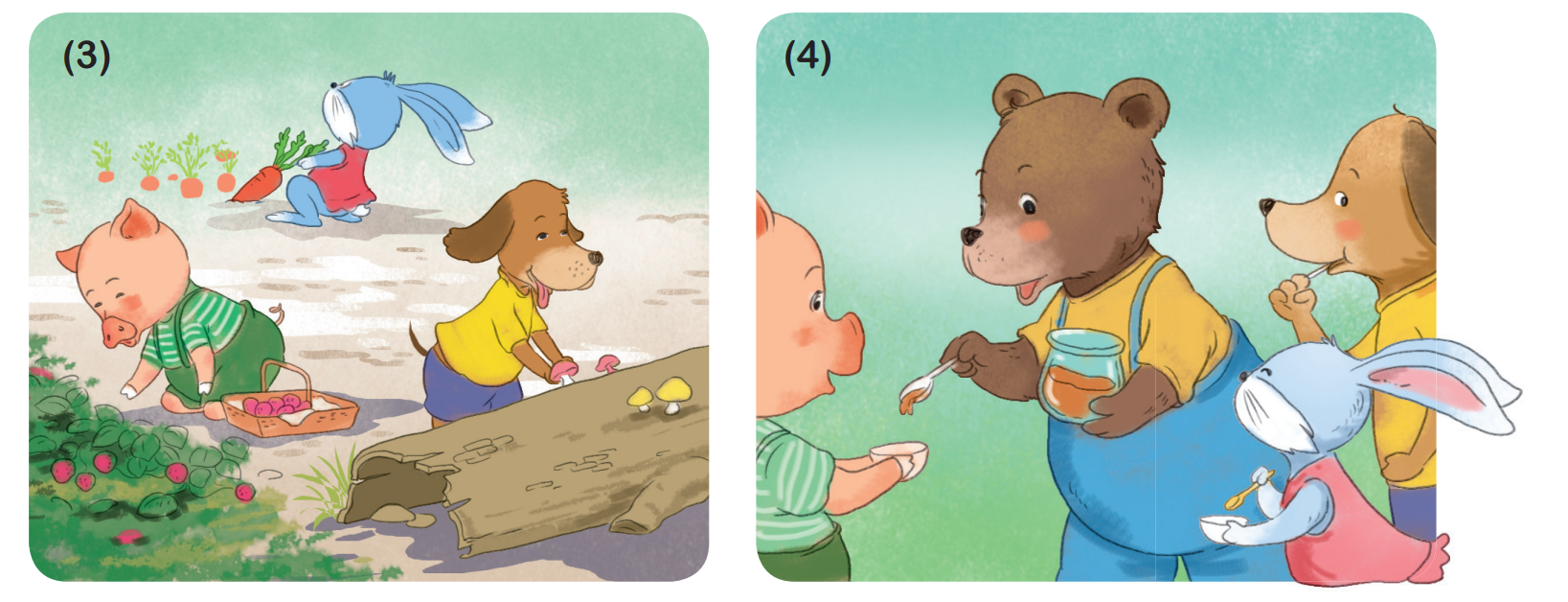 KÓ theo tranh
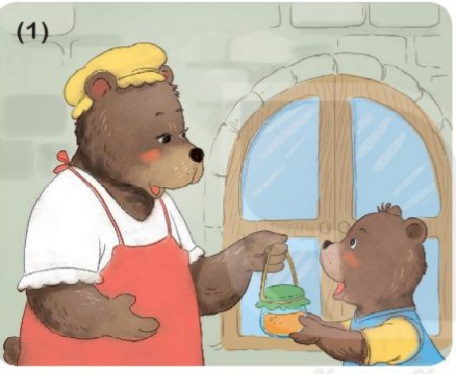 ? GÊu mÑ ®· chuÈn bÞ g× cho con khi ®i ch¬i ?
Tõ s¸ng sím, gÊu mÑ ®· chuÈn bÞ cho gÊu con mét lä mËt ong.
GÊu mÑ dÆn con ®iÒu g× ?
MÑ nãi: “Con nhí chia cho c¸c b¹n cïng ¨n nhÐ !”
KÓ theo tranh
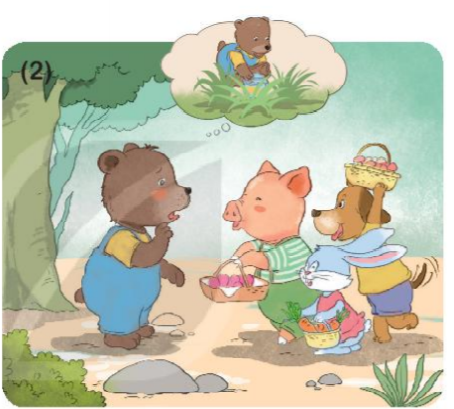 CËu thÇm nghÜ: “ MËt ong ngon thÕ nµy mµ ph¶i chia cho c¸c b¹n th× tiÕc l¾m” ThÕ lµ cËu bÌn giÊu lä mËt ong ®i..
?V× sao gÊu con giÊu lä mËt ong ®i ?
C¸c b¹n liÒn an ñi: “ Kh«ng sao ®©u, bän tí sÏ chia ®å ¨n cho cËu.”
V× sao gÊu con thÑn ®á mÆt ?
V× gÊu con nghÜ ®Õn viÖc m×nh ®· giÊu lä mËt ong ®i.
?Khi thÊy gÊu con kh«ng mang ®å ¨n c¸c b¹n nãi g× ?
KÓ theo tranh
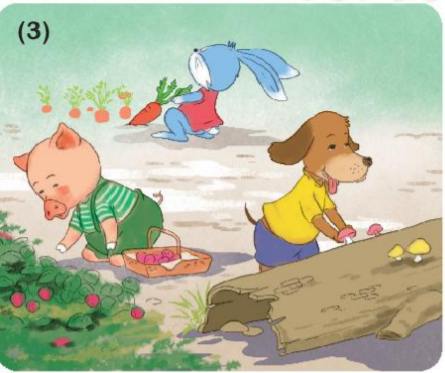 Do s¬ ý ®å ¨n bÞ r¬i hÕt c¶.
? §å ¨n bÞ r¬i mÊt, c¸c b¹n ®· lµm g×?
C¸c b¹n  cïng ®i kiÕm ®å ¨n. Thá nhæ cµ rèt. Heo con h¸i qu¶ d©u rõng. Cón con t×m ®­îc rÊt nhiÒu nÊm.
?V× sao thøc ¨n bÞ r¬i mÊt ?
KÓ theo tranh
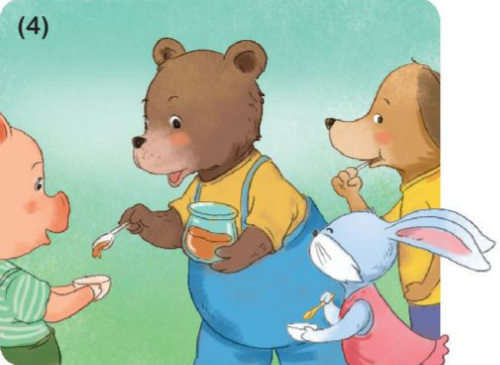 ? Chia mËt ong cho c¸c b¹n, gÊu con nghÜ g×?
GÊu con thÇm nghÜ: “ Tõ giê m×nh sÏ kh«ng lµ gÊu con Ých kû n÷a.”
?Nhí ra lä mËt ong, gÊu con ®· lµm g× ?
GÊu con liÒn ch¹y vÒ chç giÊu lä mËt ong lóc s¸ng vµ mang mËt ong ®Õn chia cho c¸c b¹n.
3
KÓ chuyÖn
MËt ong cña gÊu con
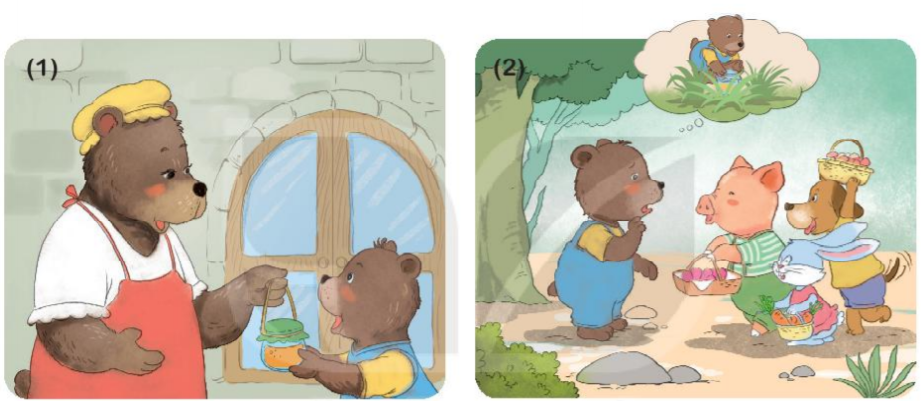 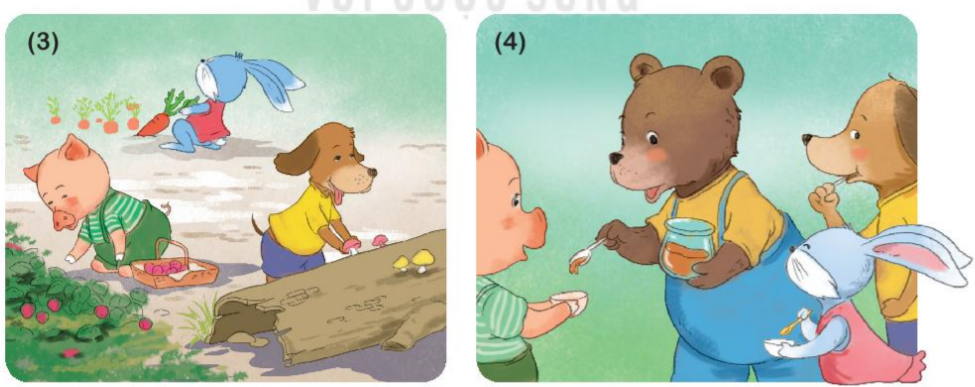 ý nghÜa c©u chuyÖn
Câu chuyện khuyên ta biết ứng xử, quan tâm và biết chia sẻ với bạn bè.